Objectives Overview
2
© 2016 Cengage Learning®. May not be scanned, copied or duplicated, or posted to a publicly accessible website, in whole or in part.
See Page 410
for Detailed Objectives
Objectives Overview
3
© 2016 Cengage Learning®. May not be scanned, copied or duplicated, or posted to a publicly accessible website, in whole or in part.
See Page 410
for Detailed Objectives
Operating Systems
An operating system (OS) is a set of programs that coordinate all the activities among computer or mobile device hardware
4
© 2016 Cengage Learning®. May not be scanned, copied or duplicated, or posted to a publicly accessible website, in whole or in part.
Page 410
Operating Systems
5
© 2016 Cengage Learning®. May not be scanned, copied or duplicated, or posted to a publicly accessible website, in whole or in part.
Page 411
Figure 9-1
Operating System Functions
Starting Computers and Mobile Devices
If a computer or mobile device is off, you press a power button to turn it on
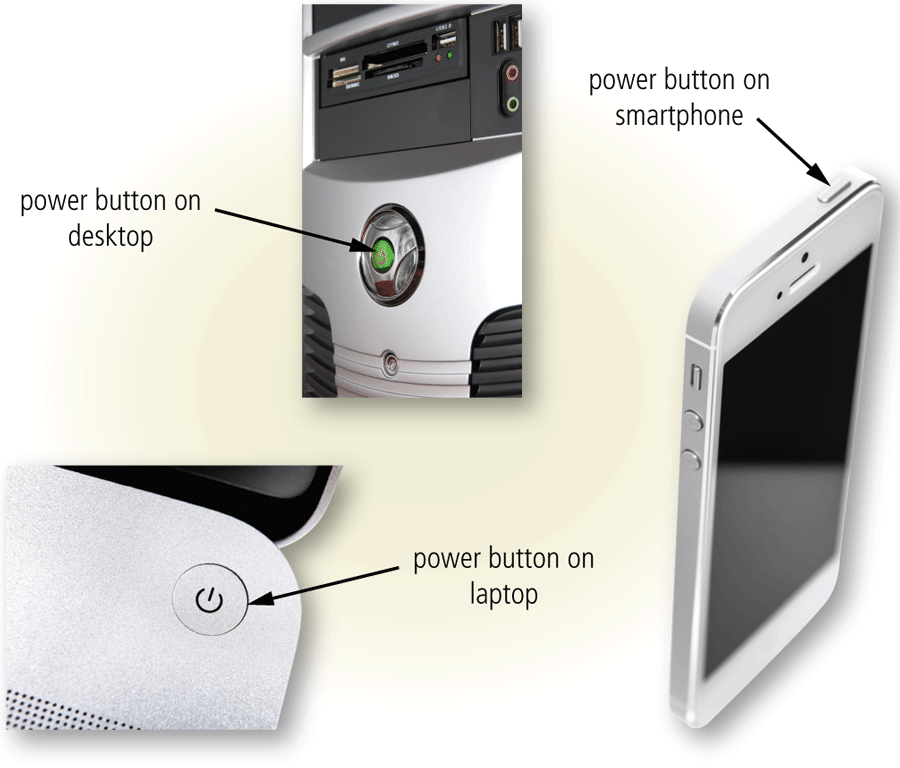 6
© 2016 Cengage Learning®. May not be scanned, copied or duplicated, or posted to a publicly accessible website, in whole or in part.
Page 412
Figure 9-2
Operating System Functions
An operating system includes various power options
7
© 2016 Cengage Learning®. May not be scanned, copied or duplicated, or posted to a publicly accessible website, in whole or in part.
Page 413
Operating System Functions
A user interface (UI) controls how you enter data and instructions and how information is displayed on the screen
With a graphical user interface (GUI), you interact with menus and visual images
8
Pages 413– 414
Figure 9-3
© 2016 Cengage Learning®. May not be scanned, copied or duplicated, or posted to a publicly accessible website, in whole or in part.
Operating System Functions
In a command-line interface, a user types commands represented by short keywords or abbreviations or presses special keys on the keyboard to enter data and instructions
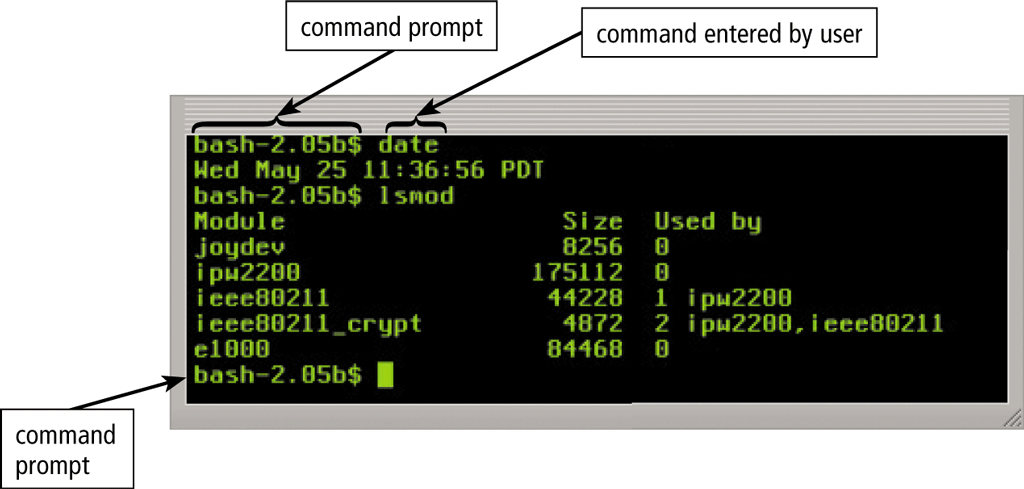 9
© 2016 Cengage Learning®. May not be scanned, copied or duplicated, or posted to a publicly accessible website, in whole or in part.
Pages 414 - 415
Figure 9-4
Operating System Functions
How an operating system handles programs directly affects your productivity
10
© 2016 Cengage Learning®. May not be scanned, copied or duplicated, or posted to a publicly accessible website, in whole or in part.
Pages 415 - 416
Operating System Functions
11
© 2016 Cengage Learning®. May not be scanned, copied or duplicated, or posted to a publicly accessible website, in whole or in part.
Page 415
Figure 9-5
Operating System Functions
Memory management optimizes the use of the computer or device’s internal memory
Virtual memory is a portion of a storage medium functioning as additional RAM
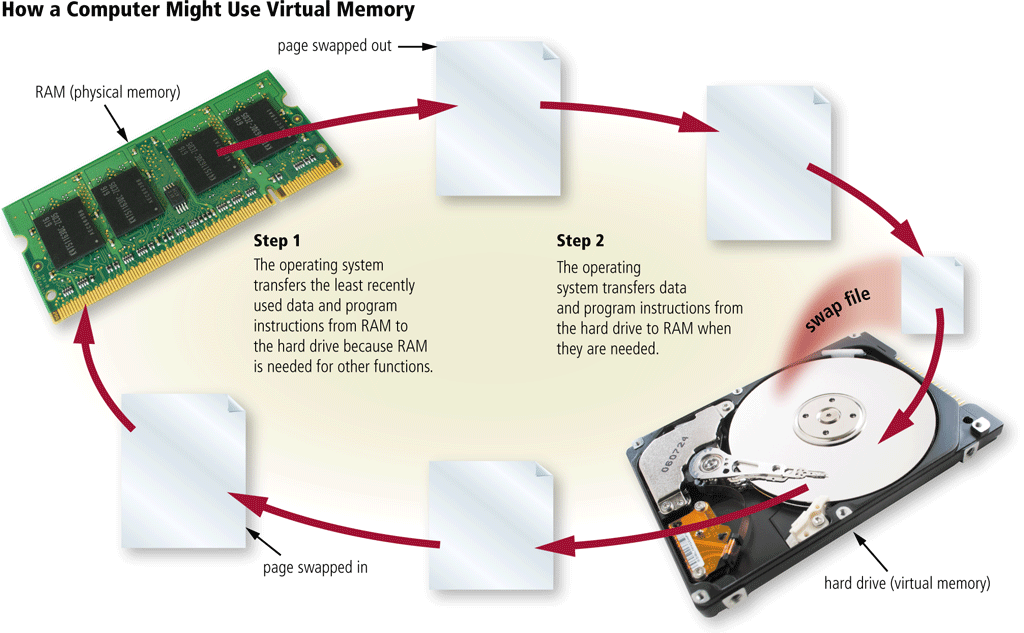 12
© 2016 Cengage Learning®. May not be scanned, copied or duplicated, or posted to a publicly accessible website, in whole or in part.
Pages 416 - 417
Figure 9-8
Operating System Functions
The operating system determines the order in which tasks are processed
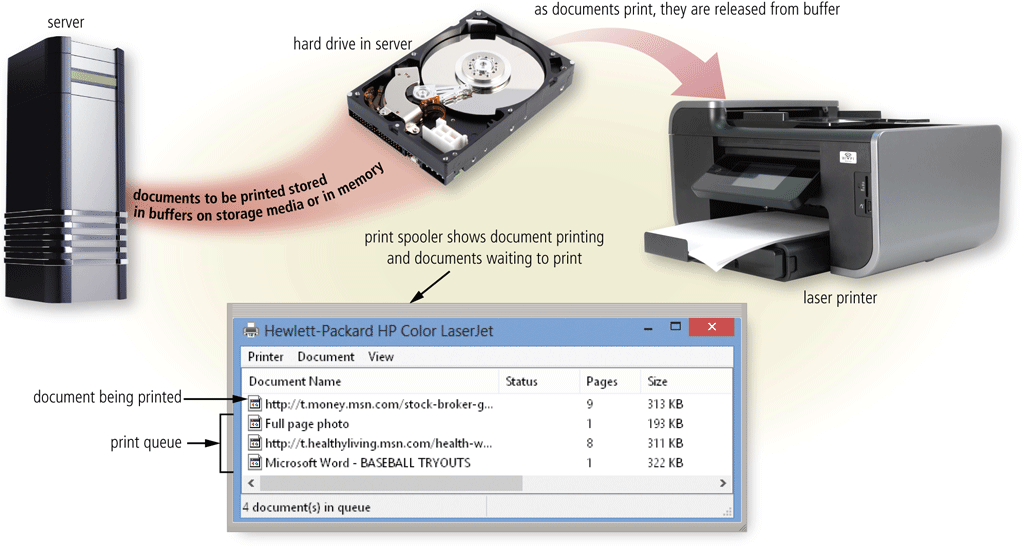 13
© 2016 Cengage Learning®. May not be scanned, copied or duplicated, or posted to a publicly accessible website, in whole or in part.
Pages 418 – 419
Figure 9-9
Operating System Functions
14
© 2016 Cengage Learning®. May not be scanned, copied or duplicated, or posted to a publicly accessible website, in whole or in part.
Page 419
Operating System Functions
A performance monitor is a program that assesses and reports information about various computer resources and devices
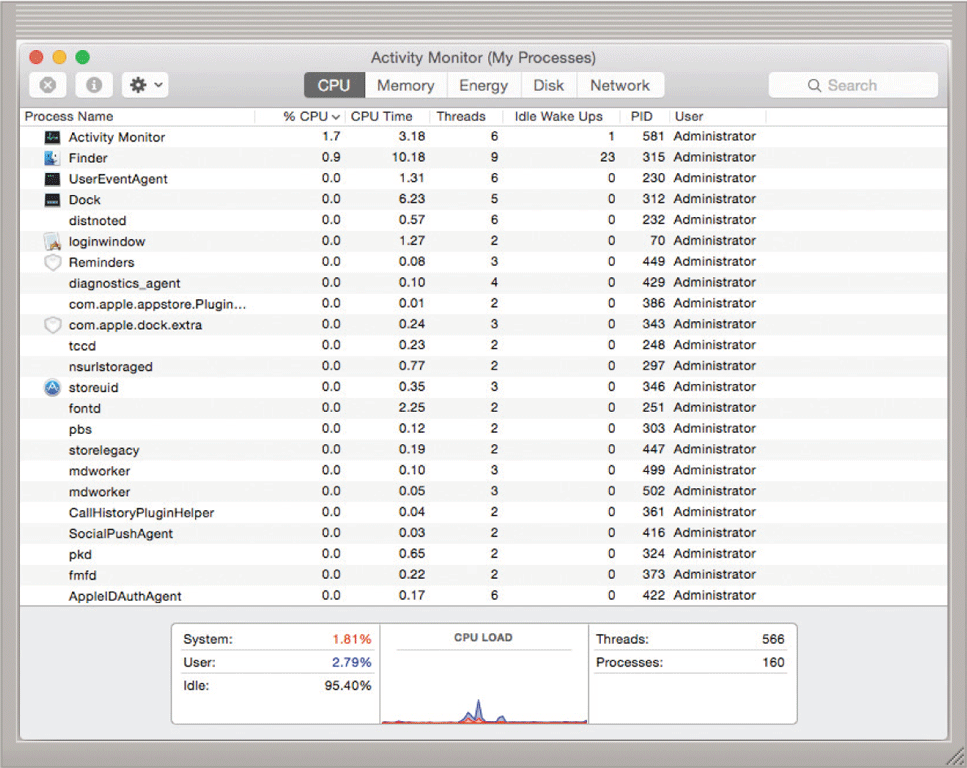 15
© 2016 Cengage Learning®. May not be scanned, copied or duplicated, or posted to a publicly accessible website, in whole or in part.
Page 420
Figure 9-10
Operating System Functions
Operating systems typically provide a means to establish Internet connections
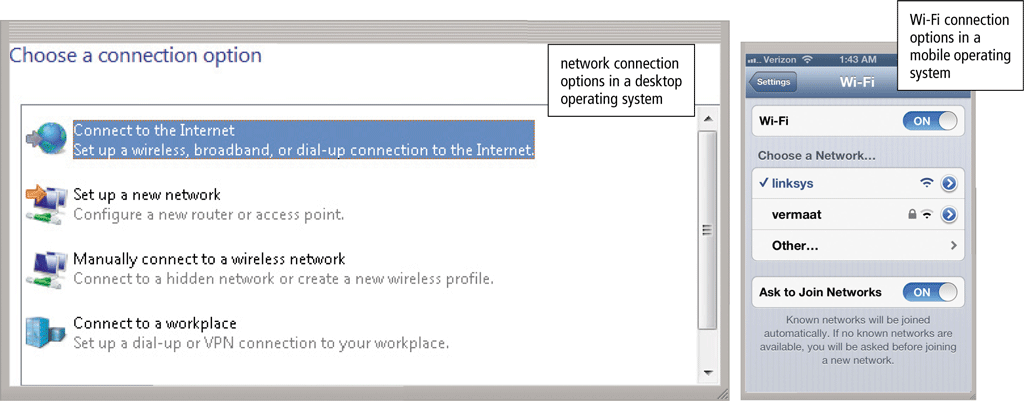 16
© 2016 Cengage Learning®. May not be scanned, copied or duplicated, or posted to a publicly accessible website, in whole or in part.
Page 420
Figure 9-11
Operating System Functions
Many programs, including operating systems, include an automatic update feature that regularly provides new features or corrections to the program
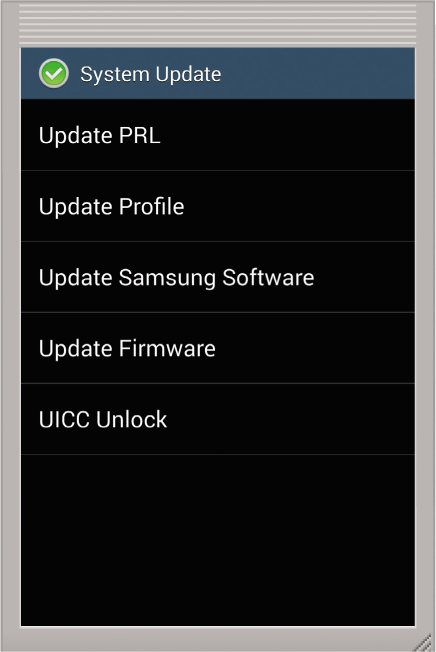 17
© 2016 Cengage Learning®. May not be scanned, copied or duplicated, or posted to a publicly accessible website, in whole or in part.
Page 421
Figure 9-12
Operating System Functions
Operating systems often provide users with a variety of tools related to managing a computer, its devices, or its programs
18
© 2016 Cengage Learning®. May not be scanned, copied or duplicated, or posted to a publicly accessible website, in whole or in part.
Page 422
Operating System Functions
Some operating systems are designed to work with a server on a network
These multiuser operating systems allow multiple users to share a printer, Internet access, files, and programs
A network administrator uses the server operating system to:
Add and remove users, computers, and other devices
Configure the network, install software and administer network security
19
Page 423
© 2016 Cengage Learning®. May not be scanned, copied or duplicated, or posted to a publicly accessible website, in whole or in part.
Operating System Functions
A user account enables a use to sign in to, or access resources on, a network or computer
A user name, or user ID, identifies a specific user
A password is a private combination of characters associated with the user name
20
Pages 423 - 424
Figure 9-13
© 2016 Cengage Learning®. May not be scanned, copied or duplicated, or posted to a publicly accessible website, in whole or in part.
Types of Operating Systems
21
© 2016 Cengage Learning®. May not be scanned, copied or duplicated, or posted to a publicly accessible website, in whole or in part.
Page 425
Table 9-2
Desktop Operating Systems
A desktop operating system is a complete operating system that works on desktops, laptops, and some tablets
22
© 2016 Cengage Learning®. May not be scanned, copied or duplicated, or posted to a publicly accessible website, in whole or in part.
Page 426
Desktop Operating Systems
The latest versions of Windows offer these features
Uses tiles to access apps
Includes the desktop interface
Support for input via touch, mouse, and keyboard
Email app, calendar app, and browser included
Photos, files, and settings you can sync with OneDrive
Enhanced security through an antivirus program, firewall, and automatic updates
Windows Store offers additional applications for purchase
23
© 2016 Cengage Learning®. May not be scanned, copied or duplicated, or posted to a publicly accessible website, in whole or in part.
Page 426
Desktop Operating Systems
24
© 2016 Cengage Learning®. May not be scanned, copied or duplicated, or posted to a publicly accessible website, in whole or in part.
Pages 426 - 427
Desktop Operating Systems
The Macintosh operating system has earned a reputation for its ease of use
Latest version is OS X
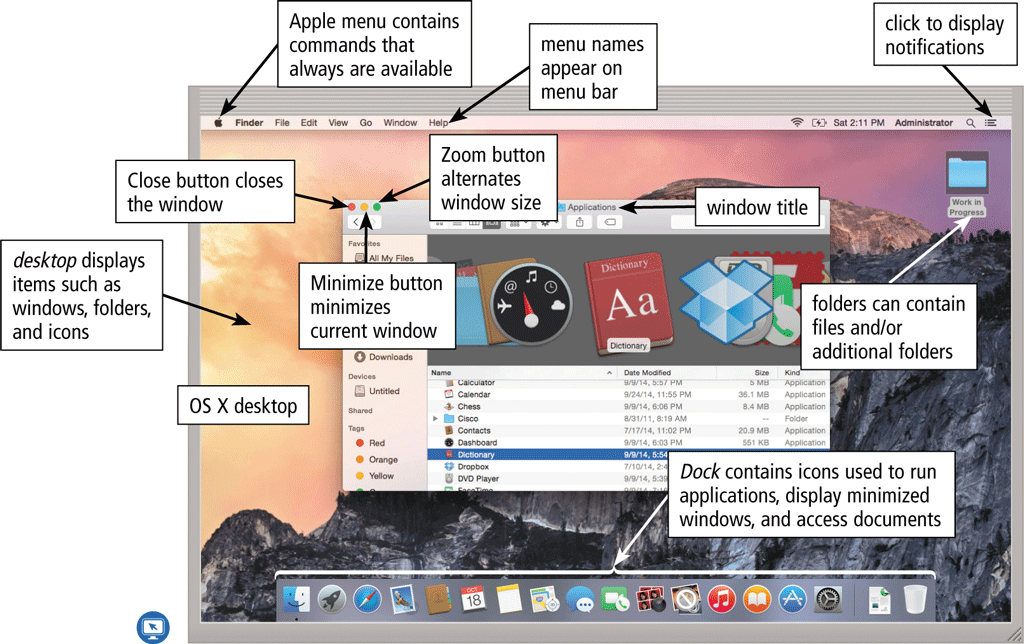 25
© 2016 Cengage Learning®. May not be scanned, copied or duplicated, or posted to a publicly accessible website, in whole or in part.
Pages 427 - 428
Desktop Operating Systems
26
© 2016 Cengage Learning®. May not be scanned, copied or duplicated, or posted to a publicly accessible website, in whole or in part.
Pages 429 – 430
Figures 9-14 – 9-15
Desktop Operating Systems
Chrome OS is a Linux-based operating system designed to work primarily with web apps
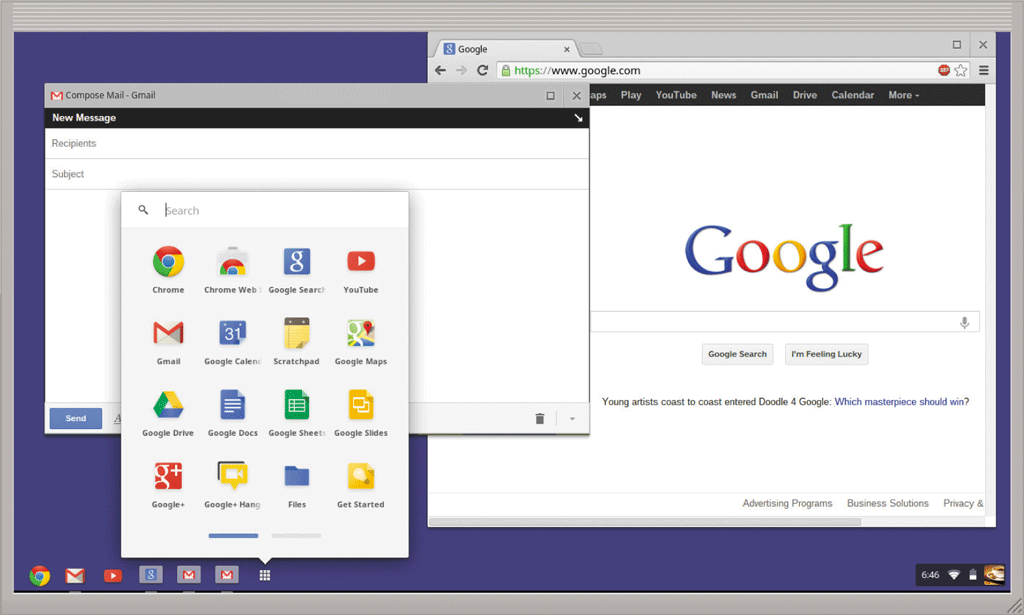 27
© 2016 Cengage Learning®. May not be scanned, copied or duplicated, or posted to a publicly accessible website, in whole or in part.
Pages 430 - 431
Figure 9-16
Server Operating Systems
28
© 2016 Cengage Learning®. May not be scanned, copied or duplicated, or posted to a publicly accessible website, in whole or in part.
Pages 432 - 433
Mobile Operating Systems
The operating system on mobile devices and many consumer electronics is called a mobile operating system and resides on firmware
29
© 2016 Cengage Learning®. May not be scanned, copied or duplicated, or posted to a publicly accessible website, in whole or in part.
Pages 433 - 434
Mobile Operating Systems
Android is an open source, Linux-based mobile operating system designed by Google for smartphones and tablets
30
Page 434
Figure 9-17
© 2016 Cengage Learning®. May not be scanned, copied or duplicated, or posted to a publicly accessible website, in whole or in part.
Mobile Operating Systems
iOS, developed by Apple, is a proprietary mobile operating system specifically made for Apple’s mobile devices
31
Page 434
Figure 9-18
© 2016 Cengage Learning®. May not be scanned, copied or duplicated, or posted to a publicly accessible website, in whole or in part.
Mobile Operating Systems
Windows Phone, developed by Microsoft, is a proprietary mobile operating system that runs on some smartphones
32
Page 435
Figure 9-19
© 2016 Cengage Learning®. May not be scanned, copied or duplicated, or posted to a publicly accessible website, in whole or in part.
Summary
33
© 2016 Cengage Learning®. May not be scanned, copied or duplicated, or posted to a publicly accessible website, in whole or in part.
Page 437
Chapter 9 Complete